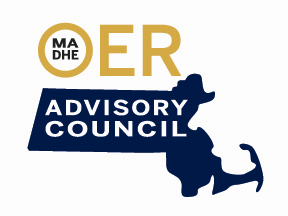 September 26, 2022
FY22: The Year in Review
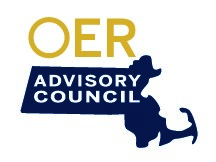 OER Advisory Council
Millie Gonzalez and Sue Tashjian serve as Co-Chairs
The Advisory Council met six out of ten scheduled meetings.
Several meetings had guest speakers or an event including:
Amanda Coolidge, BC Campus and Andrew McKinney, CUNY on Tenure & Promotion for DOERS3, October 2021
Nicole Allen, SPARC on Inclusive Access, January 2022
OER Olympics Awards, May 2022
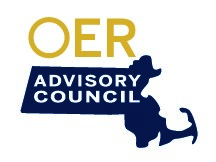 Marketing & Education Committee: Carolyn Michaud and Jessica Egan, Co-Chairs
Open Access Week:

Inclusive Teaching using OER
DEI in OER with Adina Giannelli of Holyoke Community College
DEI in OER with Roopika Risam of Salem State University
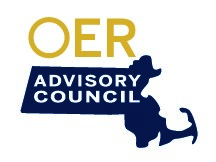 Marketing & Education Committee: Carolyn Michaud and Jessica Egan, Co-Chairs
OER Olympics Awards:

Gold Award: Nikolaus Sucher (deceased), Roxbury Community College ($1,000)
Silver Award: Fayette Reynolds, Berkshire Community College ($750)
Bronze Award: Brokk Toggerson, UMass Amherst ($500)
Honorable Mention: Sarah Gilleman, Holyoke Community College ($250)
Honorable Mention: William Haynes, Mass. Maritime Academy ($250)
Honorable Mention: Amanda Hyde, Greenfield Community College ($250)
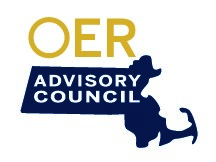 Marketing & Education Committee:Carolyn Michaud and Jessica Egan, Co-Chairs
Open Education Week:

Announced the Winners for the first OER Olympics Awards
Overcoming Faculty Barriers to OER
Building the Ideal Project Team for Collaborative OER Curation
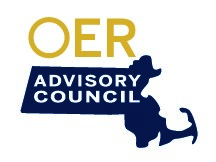 Professional Development Committee: Andrea Milligan and Jessica Birthisel, Co-Chairs
May 2021 OER Faculty Training Survey Results:

53.4% of attendees submitted reviews (May 2020)
54.9% of attendees submitted reviews (May 2021)
58.4% adopted OER in fall 2020 (May 2020)
60.9% adopted OER in fall 2021 (May 2021)
71.1% said the training influenced their decision to adopt (May 2020) 
65.7% said the training influenced their decision to adopt (May 2021)
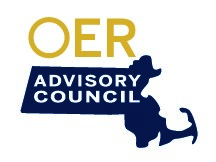 Course Flagging Committee: Donna Mellen, Chair
A webinar was developed and provided for CAOs, Deans and Department chairs, IT, Registrars and OER representatives on February 2022 to:
ensure everyone understood the June 30, 2021 deadline
conduct a detailed review of the Course Marking Implementation Guide
answer questions or concerns.
Subsequent SIS sessions were held for Banner, Jenzabar and Colleague institutions to encourage peer-to-peer learning
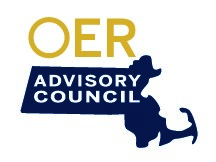 Course Flagging Committee: Donna Mellen, Chair
Results:
Course marking was already/has been implemented at ten community colleges and one UMass campus (11/28).
Course marking to be implemented within the next two years at one community college, three state universities, and three UMass campuses (18/28).
There remain two community colleges and five state universities who will need significant additional support.
There was also two community colleges and one state university who never responded. It is impossible to determine their status.
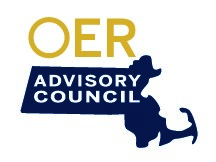 Repository Committee, Matt Bejune, Chair
Hired a Hub Repository Coordinator: Emily Butler from Springfield Technical Community College
Sue Tashjian served as her supervisor
Performance Goals were established and completed:
Cleaned up and organized the existing collection
Established and published meta-data standards
Created training materials for how to properly use the site 
Began to conduct training for individual campuses
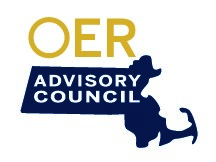 OER Key Performance Indicators
Effort was led by Jackie Kremer and Connie Strittmatter of Fitchburg State University
After extensive review, an OER Key Performance Indicators Implementation Guide was developed
We partnered with DHE Research & Planning to collect and analyze the data
A webinar was held for Institutional Research staff and OER Representatives on June 23rd
Agreed we would only collect four of the seven Indicators in FY22.
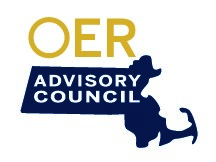 Internal Operations
Decided to sunset the Student Coordination & Outreach Committee and redeploy its members because it was duplicative of the Student Advisory Council
Decided to create a Steering Committee of Millie Gonzalez and Sue Tashjian, Marilyn Billings and Bob Awkward to handle unassigned and strategic matters (e.g., Inclusive Access Survey and Legislative Events)
Afforded existing members the opportunity to redeploy and new members to be assigned
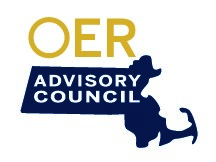 Collaborations
SPARC
Open Education Network
OER Commons
New England Board of Higher Education Open Education Advisory Committee – Bob Awkward & Sue Tashjian
CCCOER – Sue Tashjian
DOERS3 – Bob Awkward, Equity Work Group
Midwestern Higher Education Compact – Bob Awkward